Ваш интернет магазин и Яндекс.Касса Облегчаем жизнь себе и клиентам
Дарья Зайцева
[Speaker Notes: Меня зовут Дарья Зайцева, я занимаюсь развитием бизнеса в Яндекс.Деньгах. В первую очередь, спасибо, что сегодня в середине дня и после двух кофе-брейков вы здесь и готовы узнать больше об электронной коммерции и платежах на сайте интернет-магазина.]
Как люди платят в интернете? 
 Рынок вырос на 30% - что нас ждет в будущем?
 Спим спокойно: запасной платежный шлюз
[Speaker Notes: Для меня важно, чтобы у вас появилось более полное понимание, как именно нужно организовать оплату на вашем сайте. Для того, чтобы оплата была более эффективна, современна и попросту, приносила больше денег. Иначе зачем нужны все эти платежи онлайн, правда? 
За следующие 20 минут я отвечу на 3 вопроса:
- Как и чем люди платят на российском рынке электронной торговли?
- Как избежать ошибок, из-за которых уходят покупатели?
- И наконец, что могут предложить Яндекс.Деньги в этом направлении. 

Но начать хотелось бы с другого. С истории. Не так давно я была в командировке в Китае, после длительных переговоров такой долгожданный самолет домой.  Самолет хороший, красивый и чистый. Но очень уж прохладно. Очень хотелось чая, чтобы согреться и плед. Вы не поверите, но дважды прошлись с просьбой купить сувенирную модель самолета этой авиакомпании.  Модель самолета! А на робкую просьбу о пледе, сказали, что пледы сезонные и летом их попросту нет на борту. 
На самом деле, если бы сами представители авиакомпании летели этим рейсом, наверное, они бы поняли абсурд самой ситуации. Ну, и надеюсь, повысили бы температуру.]
К – команда!
[Speaker Notes: Но к чему это я? А к тому, что порой большие компании очень далеки от реальных проблем и потребностей людей, своих клиентов. Они хороши в своих базовых функциях, а комфортные условия и свежий взгляд бывают уже за гранью. 
Что такое хорошая компания в моем понимании? Это в первую очередь команда. Мы делаем хорошие продукты, чтобы они были полезны и решали задачи людей.
Я работаю в платёжном сервисе Яндекс.Деньги с ключевыми партнерами, это как большие компании, так и стартапы. Но прежде всего – это люди. Человеку нужен человек, а не холодный сервис и продать как можно скорее.]
Развитие способов оплаты  в России
Безналичная оплата
1998 - 2015
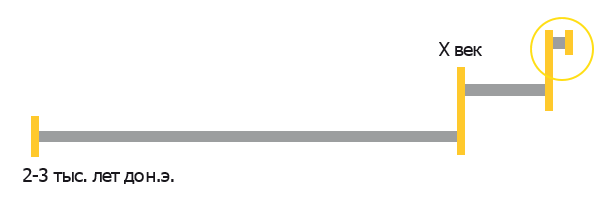 Оплата овцами, шкурами, едой
Оплата монетами,
бумажными деньгами
Яндекс.Касса
Банковские карты
Электронные деньги
Инвойсинг
Баланс мобильного
Мобильный терминал
Наличные
[Speaker Notes: Несколько слов о Яндекс.Деньгах. Как вы знаете, исторически Яндекс.Деньги были электронным кошельком. Яндекс.Деньги сегодня - это дочерняя компания Яндекса и Сбербанка. Всё ещё самый популярный кошелек в России, но кроме того, это - Яндекс.Касса сервис который в рамках одной интеграции и договора дает возможность принимать платежи всеми популярными способами оплаты.]
Прогноз объема российского рынка интернет торговли
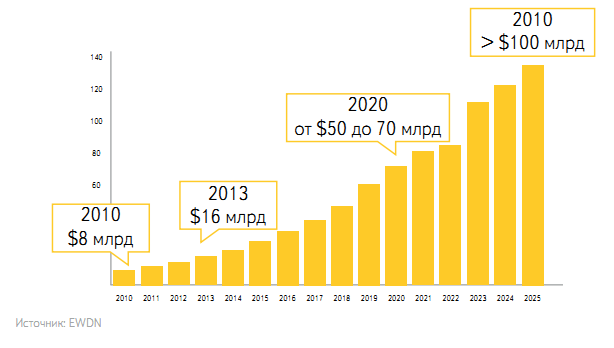 [Speaker Notes: В связи с непростой макроэкономической ситуацией эксперты прогнозировали снижение объемов рынка в 2015. Кризисы неизбежны, важно понимать, что в определенный момент они проходят. Так, на текущий момент ожидается небольшое восстановление к 2016 г. и рост рынка более чем на 20% к 2017 г.]
Безналичная оплата увеличивает оборот на 31 %
2%
10%
5%
Наличные при получении
Карта при получении
10%
Банковская карта онлайн
4%
69%
Электронные деньги
Cash-in
Прочее
Цель – увеличить продажи
Что мешает?
Bounce rate или показатель отказов. Процент посетителей, покинувших сайт прямо со страницы входа.
60%
90%
Я не знаю
40%
В чем причины отказов?
Заметил внезапные дополнительные расходы
56%
Произошла ошибка: не удалось заплатить
24%
Возникли сомнения
в безопасности оплаты
17%
Не нашел удобного способа оплаты
13%
11%
Платеж был отклонен
[Speaker Notes: Наша с вами главная цель – это прибыль. А её можно получить только с покупателей. На слайде представлены результаты опроса одного очень крупного иностранного провайдера платежей Worldpay и перечислены наиболее частые причины почему ваши посетители уходят не заплатив.  Каждый такой клиент – это потеря денег. Среди самых популярных причин внезапные дополнительные расходы, завышенная стоимость, сложная навигация и как ни удивительно, но всегда присутствует некоторое количество людей, которые просто что-то проверяют :) Итак, кто виноват  и что делать. Далее мы остановимся на некоторых причинах подробнее и попробуем найти решение.]
Внезапные дополнительные расходы
Вызывают недоверие — даже если это 10 рублей
Покажите сразу все расходы
Заложите расходы в цену товара
Возьмите комиссию на себя
Платеж отклонен?
Разберитесь
в причинах отказа
Предложите другой способ оплаты — 
это легче,
чем привлечь нового покупателя
Позвоните или напишите на email
Сомнения в безопасности?
Развейте их: расскажите, почему на вашем сайте можно платить без опасений. 

Разместите логотипы:
Нет удобного способа оплаты?
Предоставьте выбор: чем шире, тем лучше. Подключите все популярные способы оплаты.
Превращайте посетителей
в покупателей
Как сделать клиента постоянным?
Забота 
о клиенте
Платёж
 в 1 клик
Правильный маркетинг
Сообщайте покупателю
o совершенных, неуспешных и будущих платежах
Зачем нужны платежи в 1 клик?
Сделайте процесс платежа незаметным:
〉 Оплата – область ответственности магазина, а не клиента
〉 Привязка карты – минимум усилий для пользователя

Результат –постоянные покупатели.
Что такое рекуррентные платежи?
Это определение суммы заказа при участии клиента.
Получите согласие покупателя на списание с привязанной карты или счета
Спишите сумму, о которой с ним договорились
 Сообщите об успешной оплате

Если не получилось:
повторите попытку
предложите заплатить другим способом
Чем мы можем помочь в продвижении?
Реклама на страницах Яндекс.Денег

 Баннер на главной странице
 Анонс на странице «Скидки и бонусы»
Баннер на странице успешного платежа
Тизеры и баннеры в каталоге товаров и услуг
 Email-рассылка
 Подарочные коды
Поделимся посетителями
У нас действительно много клиентов, они активно зарабатывают и тратят деньги в интернете.


Наши клиенты могут стать вашими. Этому помогут бонусы и подарки.


Настроим таргетинг (по сумме покупки, по сайту продавца, по категории товара или услуги) ‒ выберем покупателей, которые получат ваши
промо-коды.
Как зарабатывать? Легко!
Выберите надежного партнера по приему платежей
Позаботьтесь
o покупателях – сделайте оплату
«бесшовной»
Раздавайте
«плюшки» – сформируйте лояльную аудиторию
kassa.yandex.ru
Дарья Зайцева
+7 925 780 3270
zaitseva@yamoney.ru
[Speaker Notes: Остались вопросы? Скажите мне! 
Спасибо за внимание, я буду рада ответить на все ваши вопросы.]